Project goal: 

To study how people (contributors) “think in enlightened self- interest”
Non-contributors are worried only about their narrow role in the total picture

Contributors are focused on the big picture

Non-contributors give respect to only a “select” few

Contributors give respect to all team members
Non-contributors think “win-lose”

Contributors think “win-win”

Non-contributors do not take into account the concerns of all stakeholders. They focus on their own interests alone.

Contributors take into account the concerns of all stakeholders
Team Work of stakeholder groups in movie “Rocket singh”
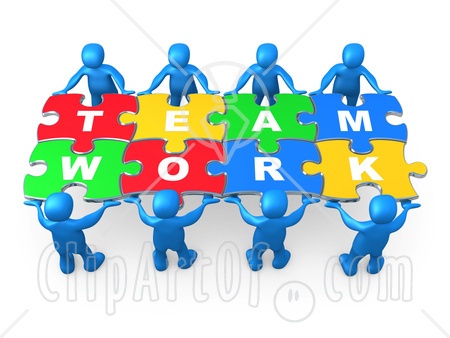 I met three people named X,Y,Z whose farms are side by side.
They want to fit bore well in their farm but because of less money they can’t.
They met.
Collect their money.
Fit the borewell.
They Solved their problem.
A Contributor thinks about his own growth as well as his competitors growth.
Thank you